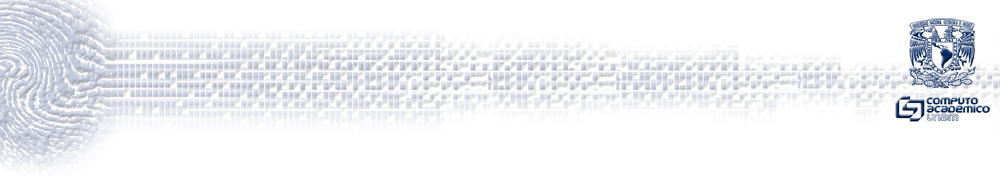 Autenticación vía el registro institucional
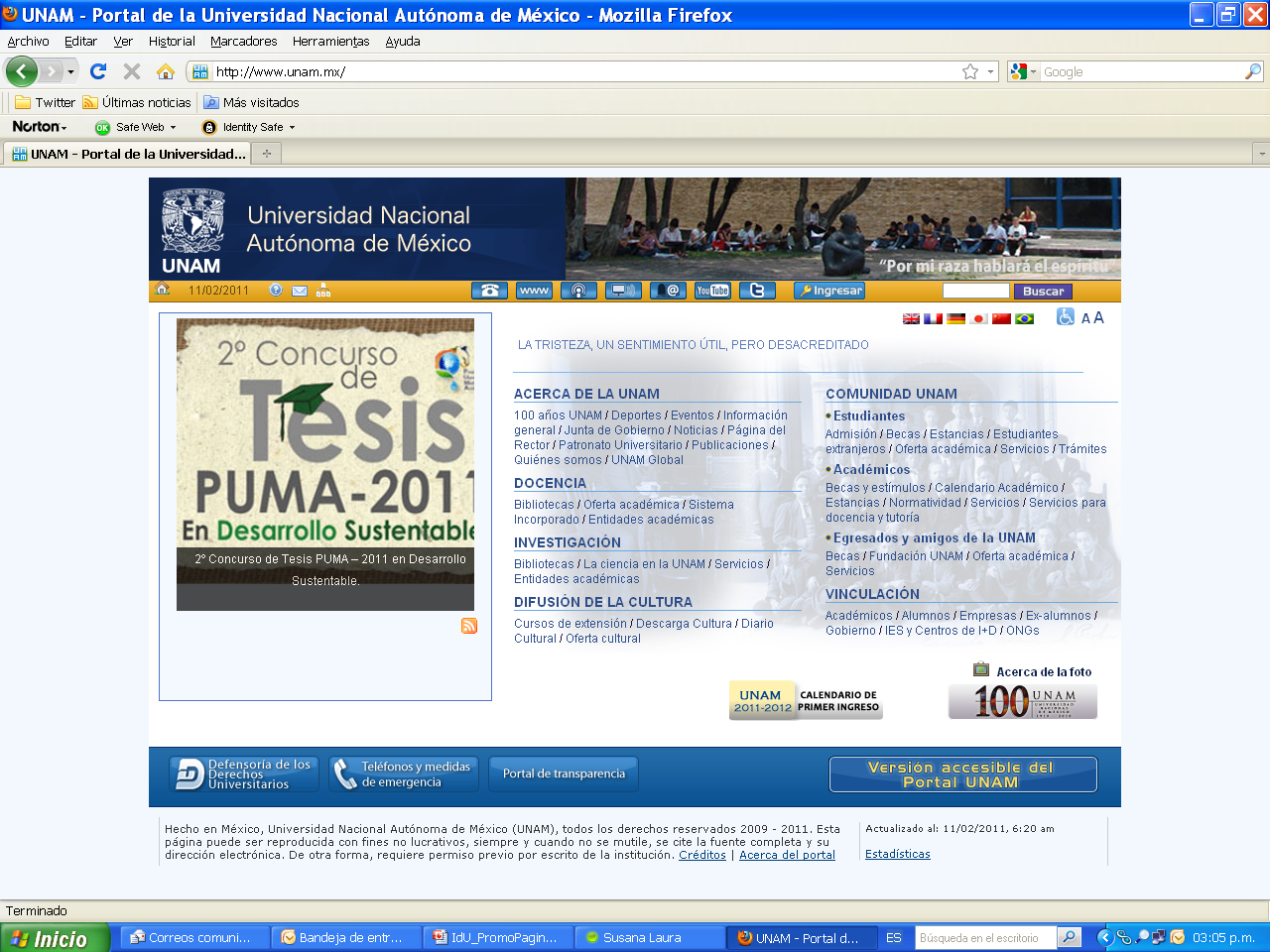 Hugo A Reyes Herrera
Febrero 2011
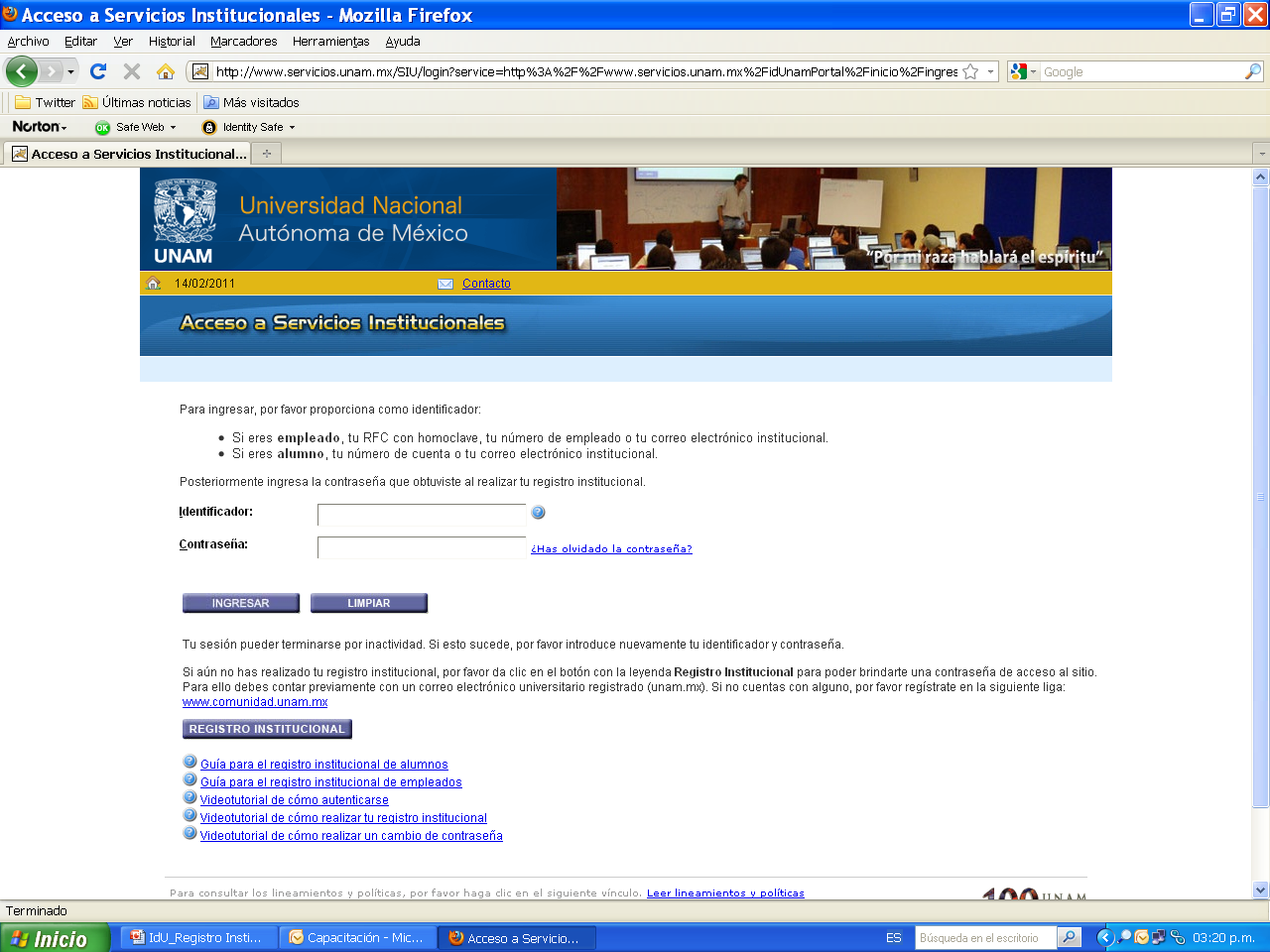 www.servicios.unam.mx
RFC
Número de 
cuenta
Número de 
empleado
CURP
Correo 
Electrónico
Otros
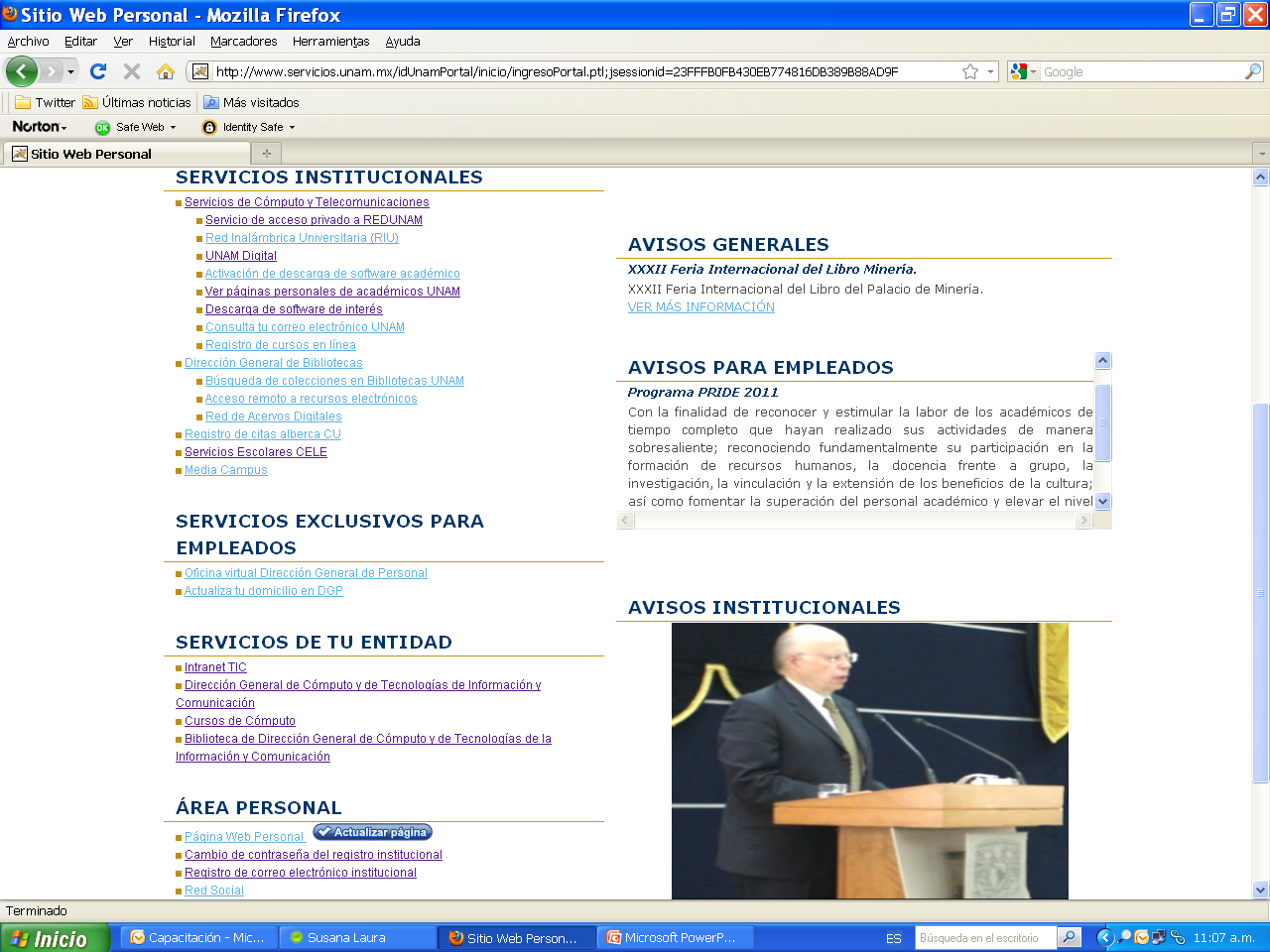 Creación de relaciones de confianza y valor entre entidades
Colaboración entre entidades universitarias: apertura de intercambio de información

Orientación al servicio

Identificación del perfil y roles del universitario, así como sus actividades académicas y profesionales

Vigencia y relaciones actuales con la UNAM
Base de datos de la
comunidad
Estudiantes
Trabajadores
Invitados
Apoyo de DGAE y DGP
Mecanismos de 
consulta e intercambio de 
datos
Independiente
de la plataforma
tecnológica
Avisos 
dirigidos
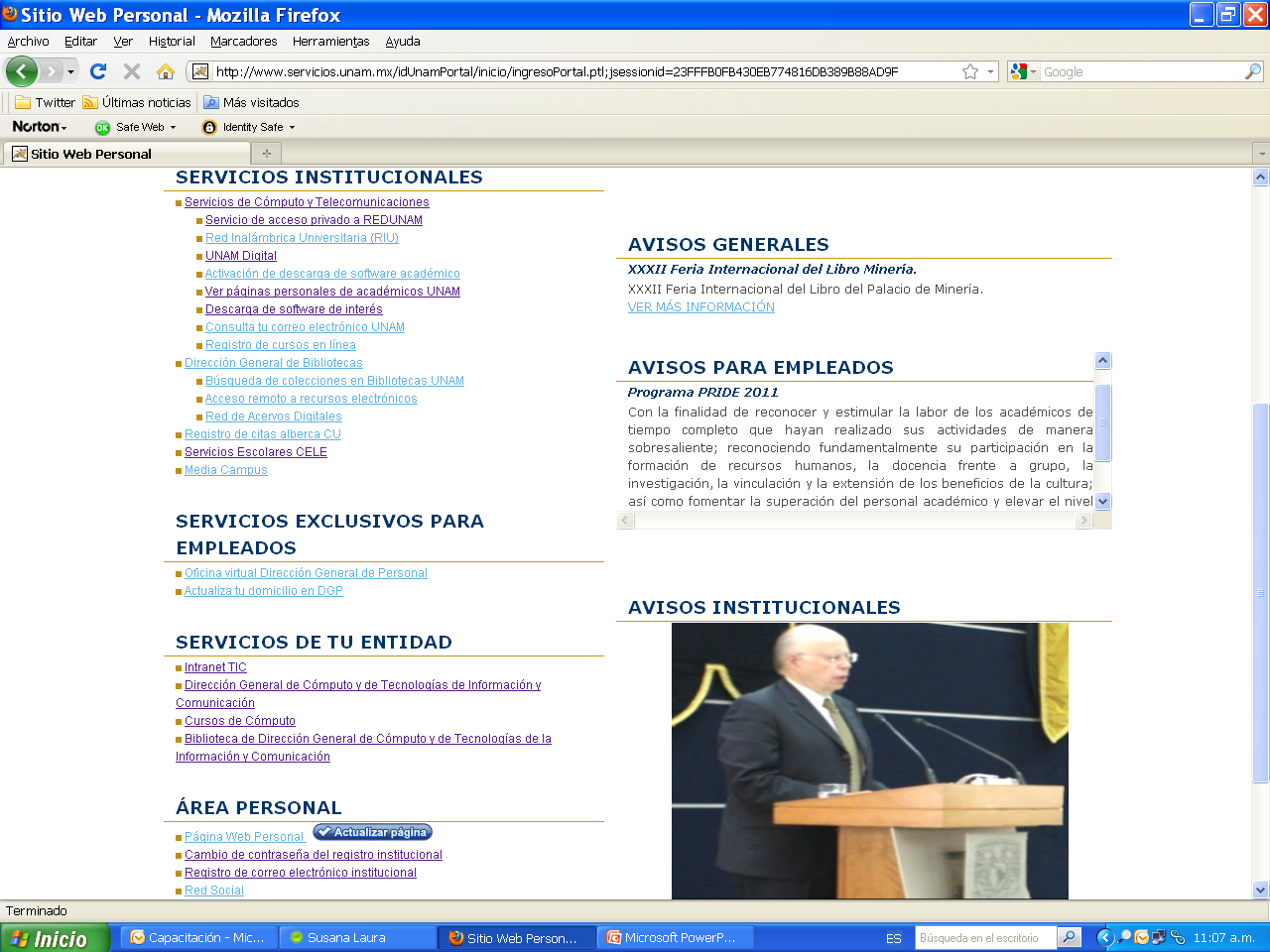 Manejo de sesiones 
seguras
Aprovecha las 
relaciones de  confianza 
entre
aplicaciones
Contraseña única
Sistemas y
 servicios 
por rol y perfil